بسم الله الرحمن الرحيم
RECURRENCE IN CUSHING DISEASE
A.H. Ghanooni M.D
Fellow of endocrinology 
February 2017
Agenda
Cushing disease and mortality
defining and rate of remission after surgery,
Rate of recurrent CD after surgery and dependant factors
challenges in diagnosing early recurrent hypercortisolemia.
evaluate a patient with CD recurrence as well as the risk benefit ratio of repeat surgery
Cushing disease and mortality
If untreated, the death rate may approach 50% at 5 years
standard mortality ratio (SMR) of 2.5 (95% confidence interval 1.4-4.2). 
Mortality appears to remain higher in patients with CD even after initial biochemical remission 
Hypopituitarism, including persistent adrenal insufficiency (AI) after surgery, has also been suggested to enhance the mortality risk.
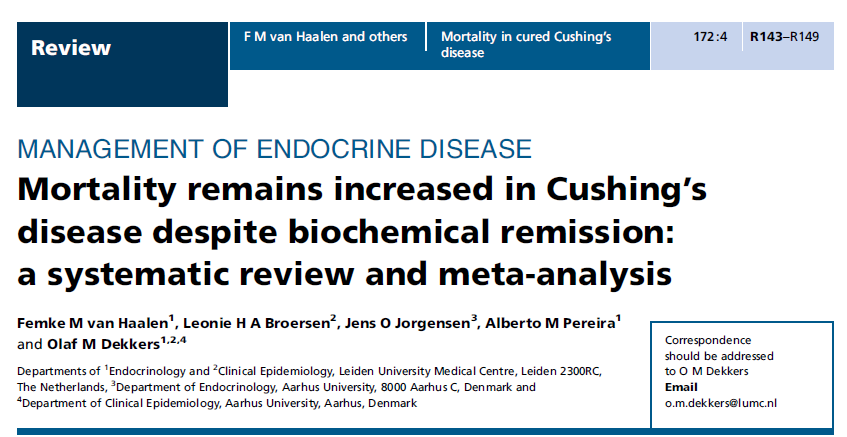 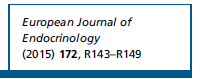 from 1975 to 2014 
Eight cohort studies 
766 patients were included.
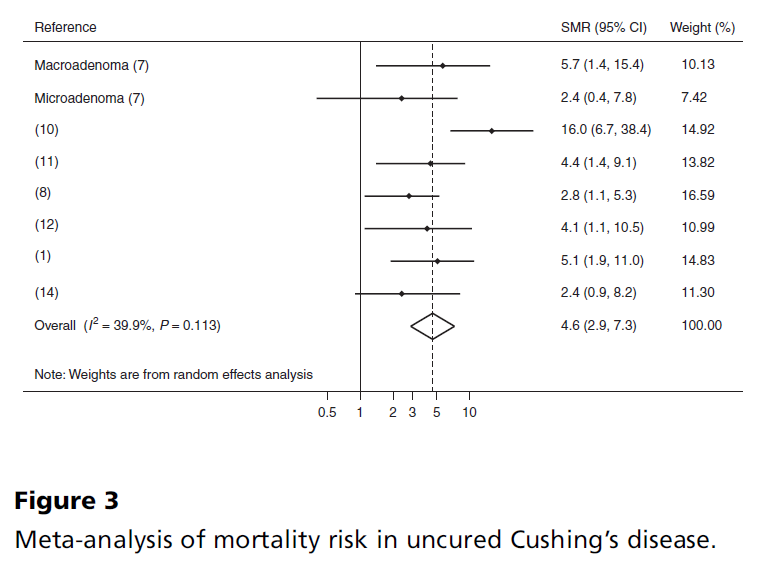 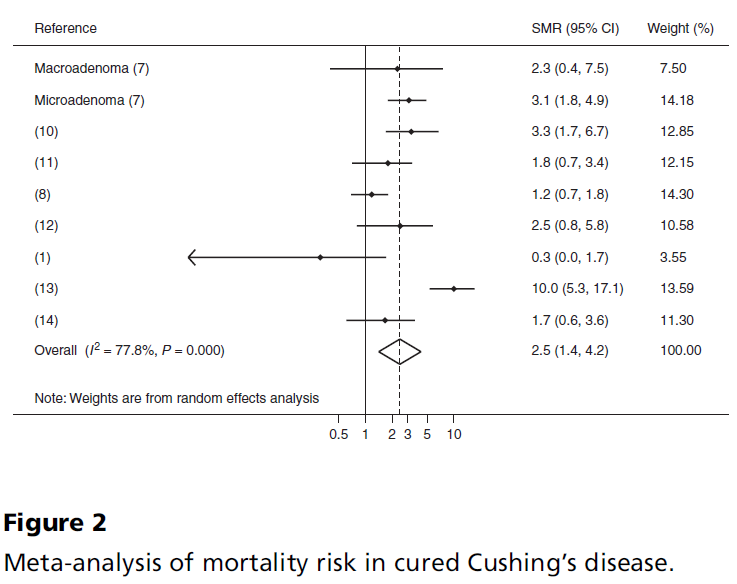 Key Messages
standard mortality ratio (SMR) of 2.5 (95% CI 1.4-4.2). 

Mortality appears to remain higher in patients with CD even after initial biochemical remission. 

Hypopituitarism, including persistent adrenal insufficiency (AI) after surgery, has also been suggested to enhance the mortality risk
Agenda
Cushing disease and mortality
defining and rate of remission after surgery
Rate of recurrent CD after surgery and dependant factors
challenges in diagnosing early recurrent hypercortisolemia.
evaluate a patient with CD recurrence as well as the risk benefit ratio of repeat surgery
ASSESSING REMISSION AFTERPITUITARY SURGERY IN CD
Criteria for disease remission vary significantly from study to study but include:
 resolution of clinical symptoms related to hypercortisolism 
need for corticosteroid replacement for >6 months after TSS 
hypocortisolemia/eucortisolemia 
the presence of clinical and laboratory signs of low serum cortisol and AI

Low serum cortisol in the immediate postoperative period and normal UFC and LNSC appear to have a higher sensitivity and specificity for determining remission compared to other biochemical markers .
Diagnosing Recurrent Cushing Disease, Endocr Pract. 2016;22(No. 12) 1437
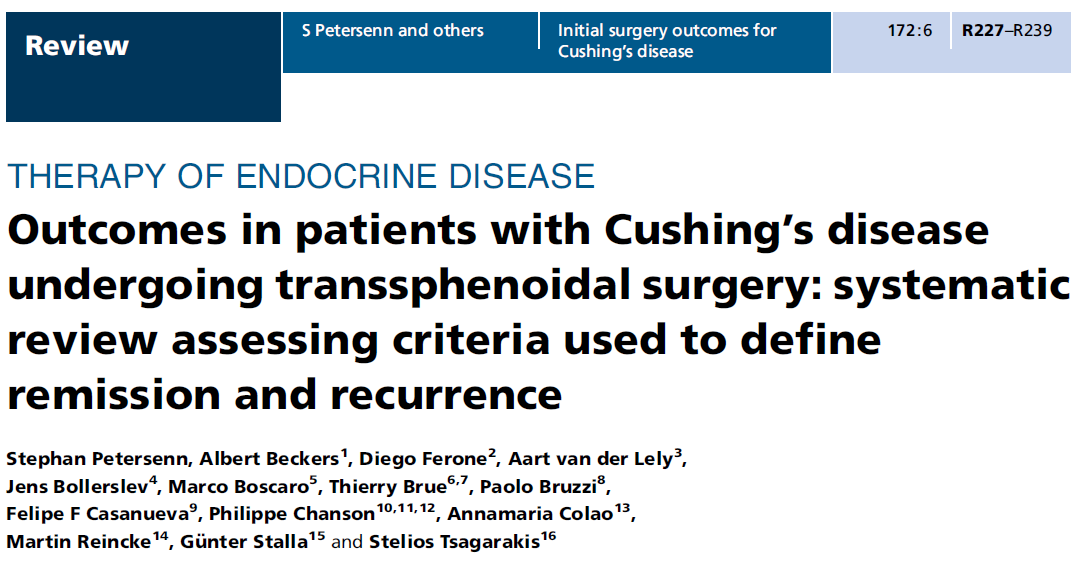 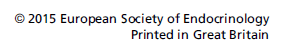 44 studies with clear definitions of remission and recurrence.

6400 patients
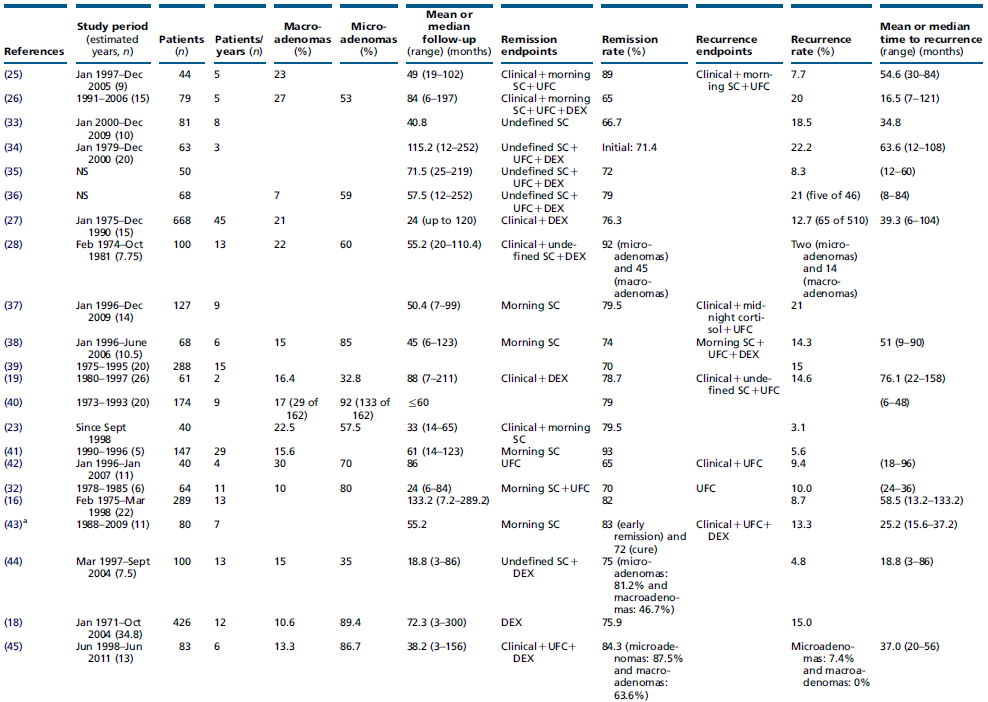 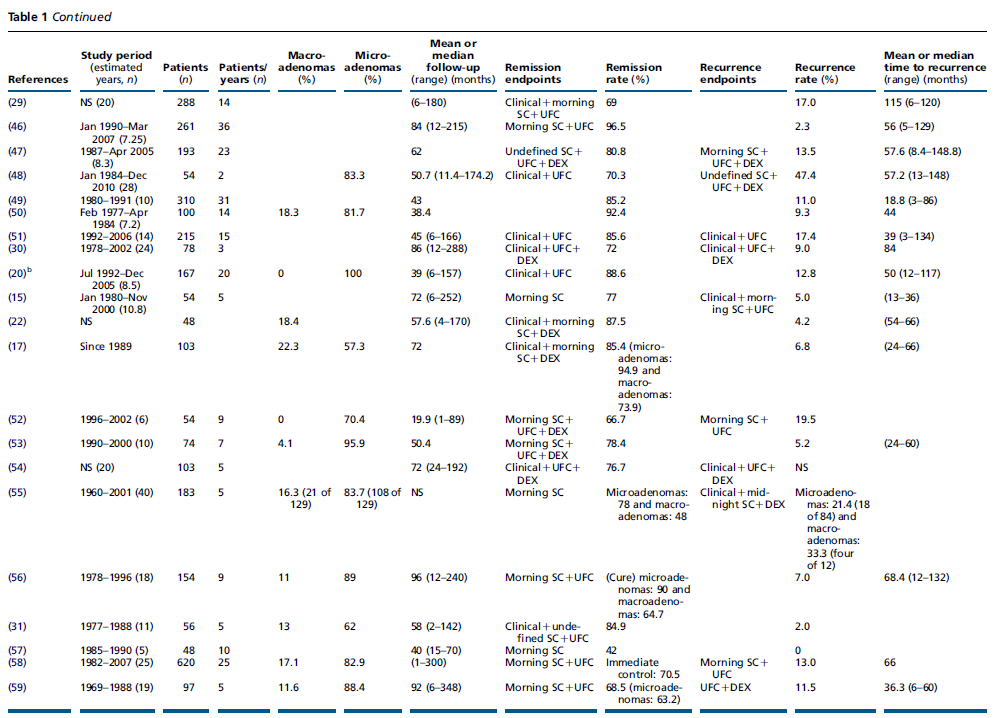 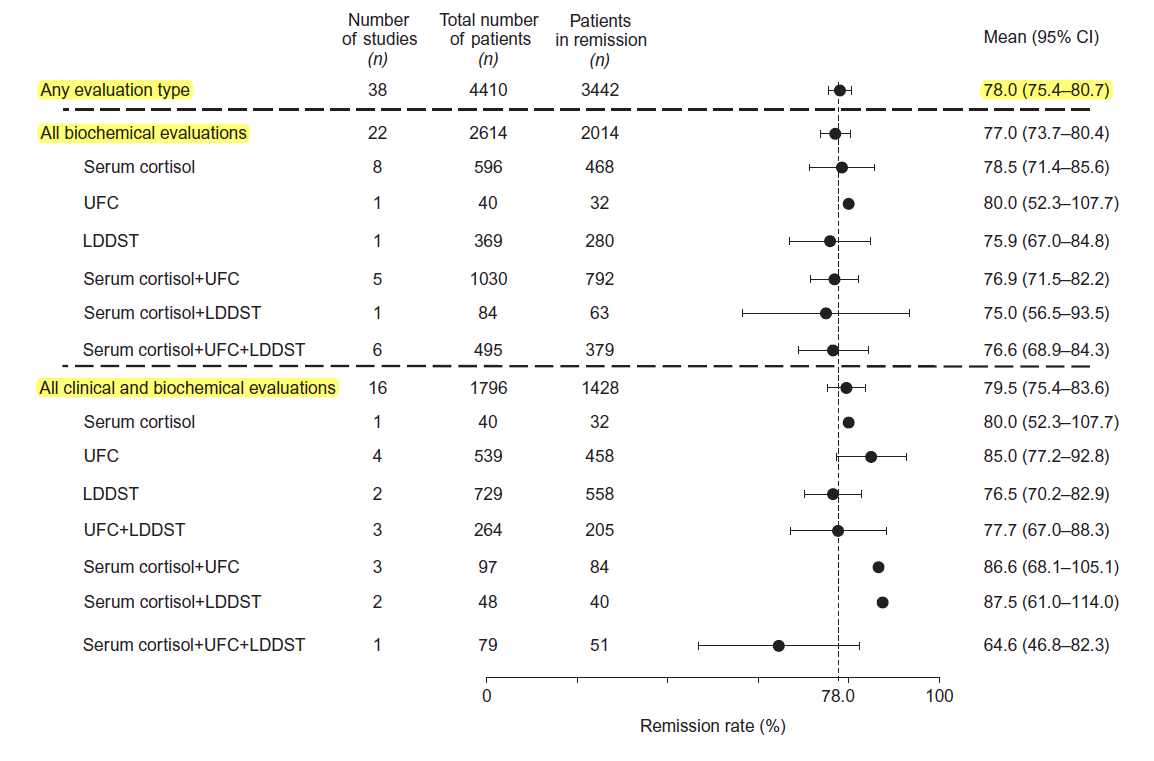 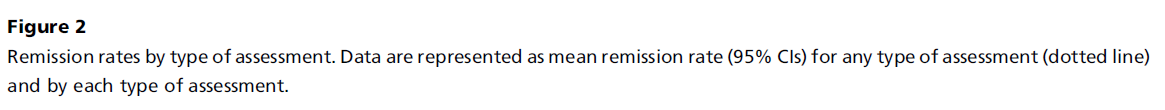 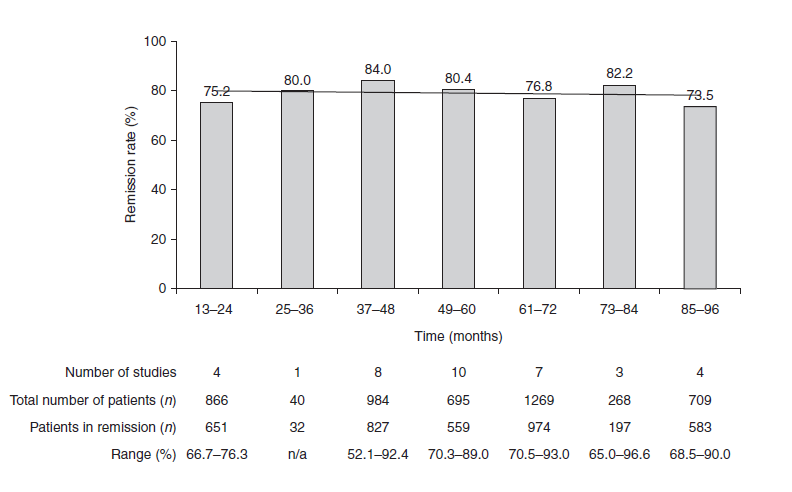 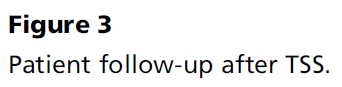 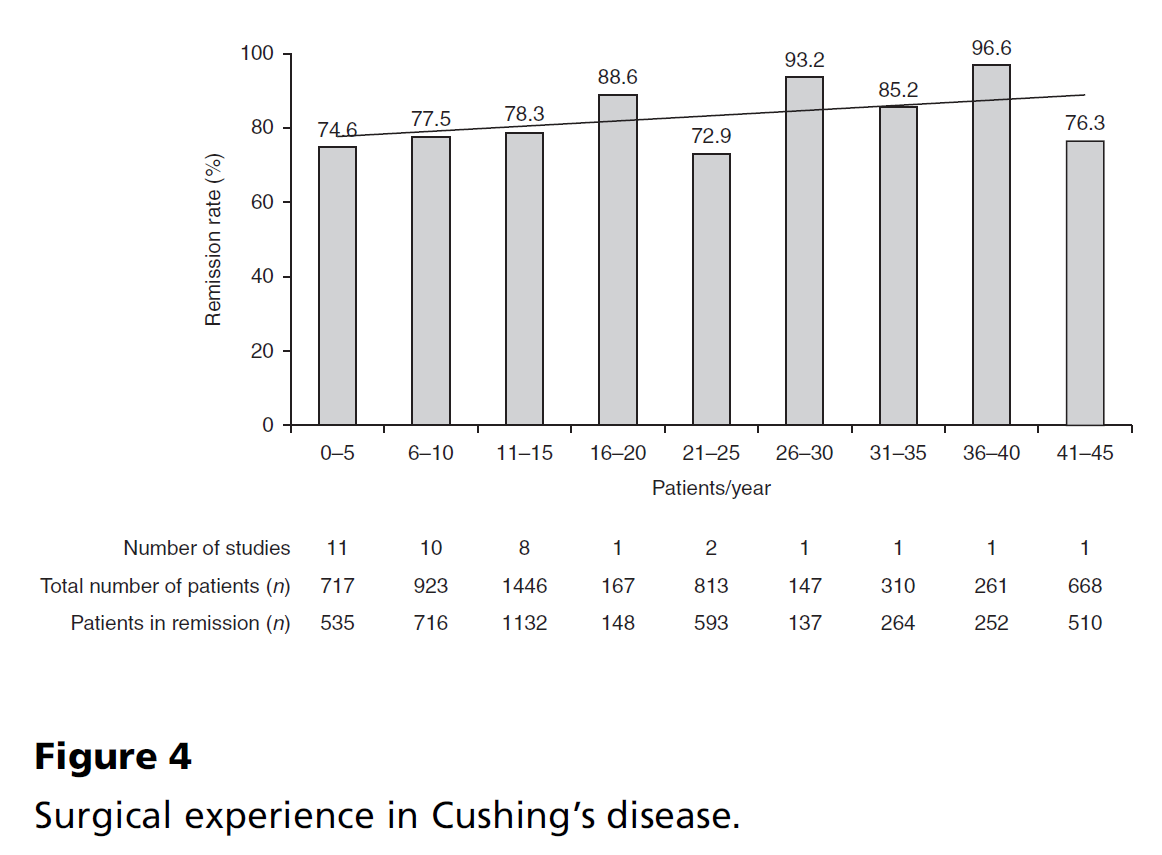 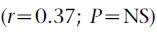 No change in remission rate was observed by decade of publication date (r=0.2; P=NS)
Agenda
Cushing disease and mortality
defining and rate of remission after surgery,
Rate of recurrent CD after surgery and dependant factors
challenges in diagnosing early recurrent hypercortisolemia.
evaluate a patient with CD recurrence as well as the risk benefit ratio of repeat surgery
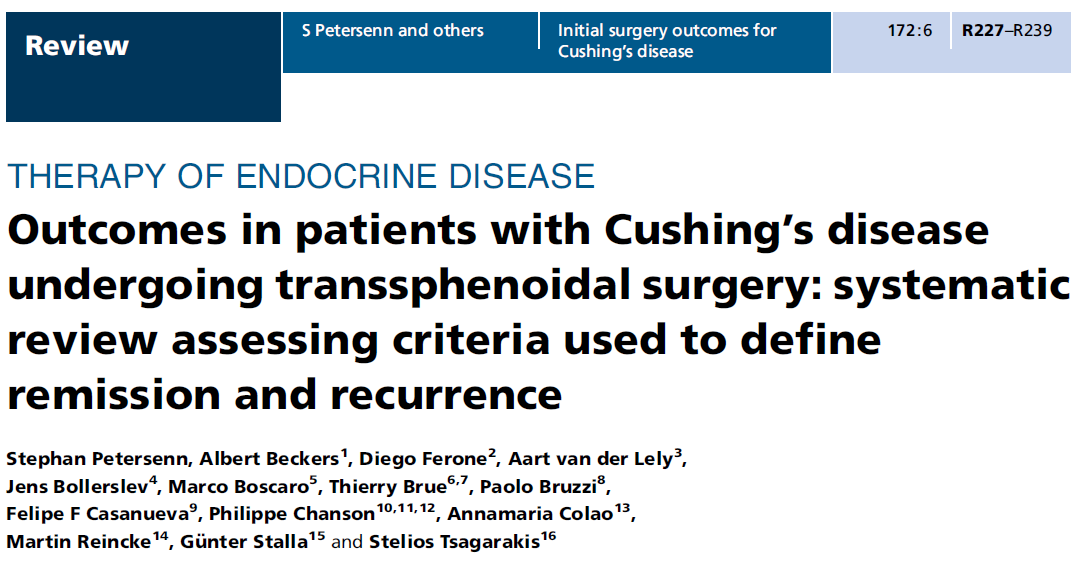 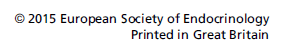 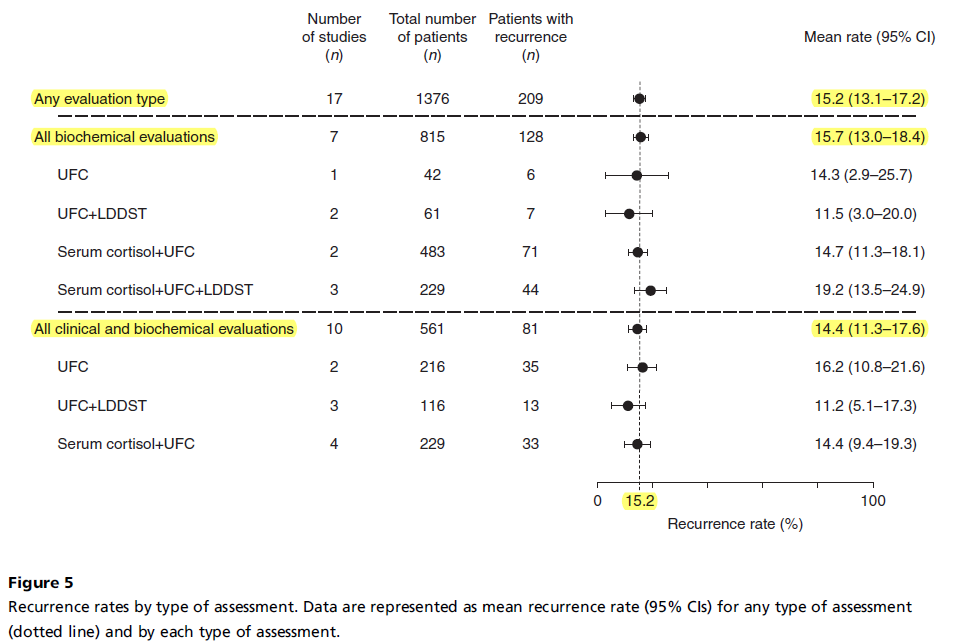 Key messages
remission (42.0–96.6%; median, 77.9%) and recurrence (0–47.4%; median, 11.5%). 

Better remission and recurrence outcomes were achieved for microadenomas vs macroadenomas; 

however, no correlations were found with other parameters, other than improved safety with longer surgical experience.
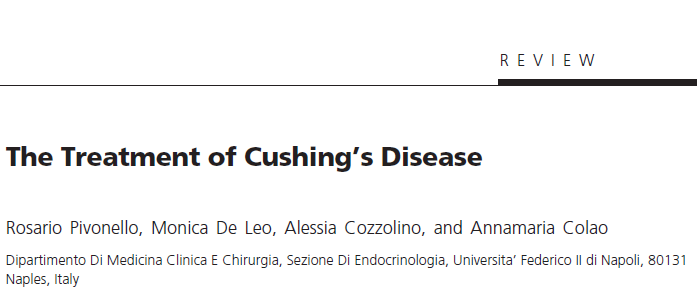 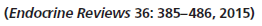 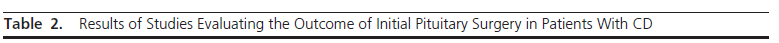 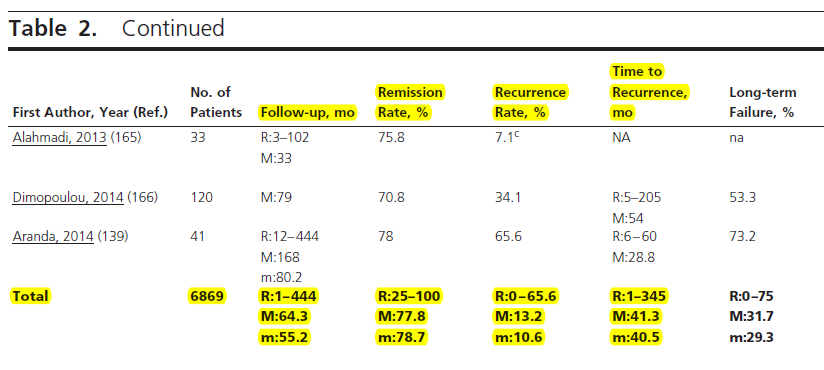 key message
In 74 studies (from 1976 to 2014) 
 totaling 6,091 CD patients treated with TSS as first-line therapy, 
the recurrence rates ranged from 0 to 65.5% (mean 13.4%, median 10.6%).
Interpretation of this data summary is significantly limited by the heterogeneity of the studies included, definition of recurrence, number of patients in each study (range 6-668) and duration of follow-up (1-444 months, median 54.6 months).
Key Messages
Recurrence of hypercortisolemia after initial treatment of Cushing disease (CD) is more common than previously thought, with a third of patients suffering a recurrence over their lifetime. 

Awareness of this high rate and delayed timeline (sometimes decades) of potential recurrence is critical and patients with CD should be monitored at regular intervals throughout their lives.
Diagnosing Recurrent Cushing Disease, Endocr Pract. 2016;22(No. 12) 1437
Effective factors on remission & recurrence
Rates of surgical remission depend significantly on: 
tumor size 
location of tumor
neurosurgeon skill and experience 
the biochemical criteria used to assess remission
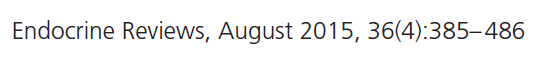 The effect of tumor size on recurrence :
As with remission, slightly better outcomes were seen with microadenomas than with macroadenomas; 
a slightly higher but not statistically significant recurrence rate (17.6%; 19/108 patients; range 0.0–80%) was reported in patients with macroadenomas compared with those with microadenomas (13.4%; 101/752 patients; range 2.0–35%).
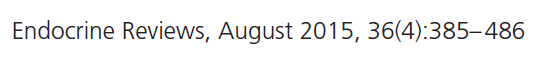 The effect of surgical experience:
the highest recurrence rate (13.6%) was seen when ten or fewer patients were operated per year of study duration (in 18 studies),
while the lowest rate (6.7%) was seen when 31–40 patients were operated per year of study duration (r2=0.3; P=NS; albeit these data are from only two studies)
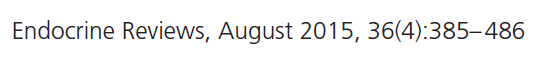 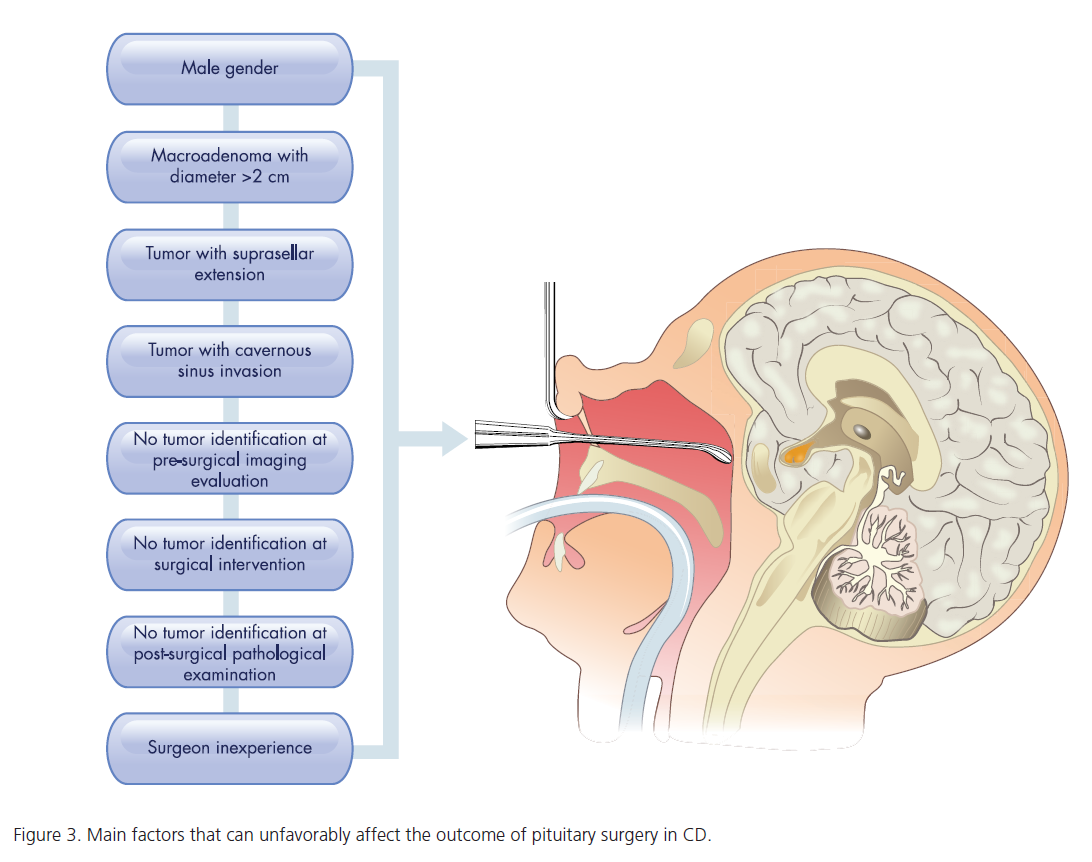 Predict recurrence in remission by biochemical criteria 
no cut-off values seem predictive of which patients will experience recurrence, 
lower postoperative serum cortisol levels are associated with a lower risk of recurrence. 
The addition of ACTH to cortisol measurements may increase the accuracy of remission assessments. 
Although an early postoperative plasma ACTH level <20 pg/mL has been suggested as an additional criteria predicting long-term remission ,this finding has not been noted in all studies.
Predict recurrence in remission by biochemical criteria
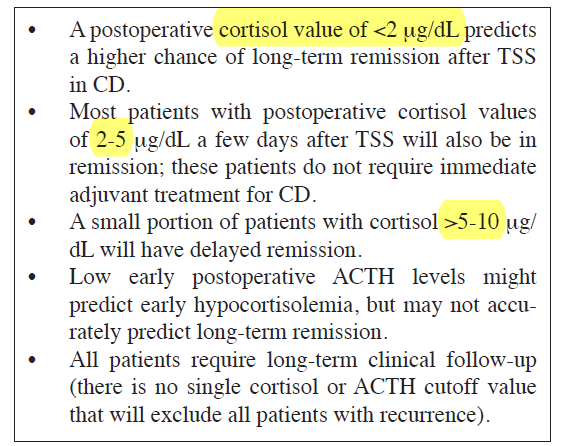 Diagnosing Recurrent Cushing Disease, Endocr Pract. 2016;22(No. 12) 1437
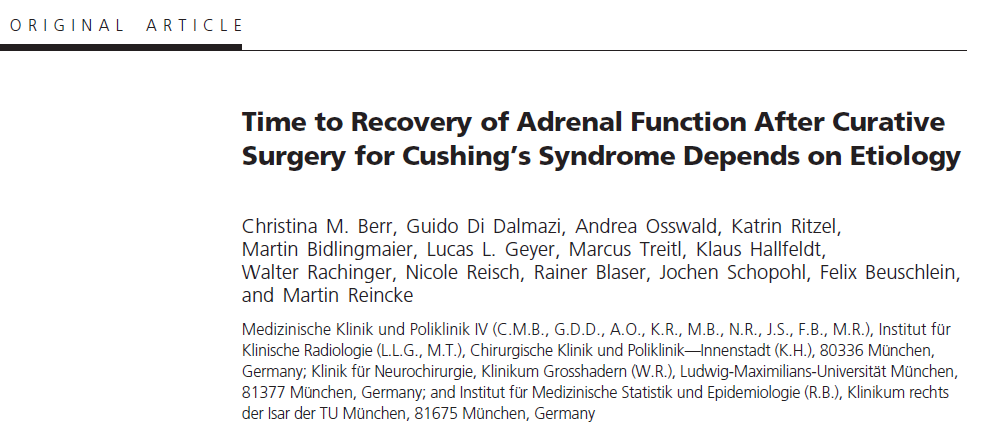 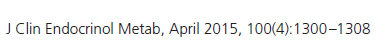 a retrospective analysis based on the case records of 230 patients with CS
1983–2014 
mean follow-up time was 8 years
included 91 patients of the three subtypes of CS undergoing curative intended surgery

Results: The probability of recovering adrenal function within a 5 years follow up (P = .001) :
 82% in ectopic CS, 
58% in CD 
38% in adrenal CS.
median time to recovery (P = .002) :
0.6 years (interquartile range [IQR], 0.03–1.1 y) in ectopic CS 
1.4 years (IQR, 0.9 –3.4 y) in CD 
2.5 years (IQR, 1.6 –5.4 y) in adrenal CS
probability of recovery was associated with younger age (hazard ratio, 0.896; 95% confidence interval, 0.822–0.976; P  .012), 
independently of sex, body mass index, duration of symptoms, and basal ACTH and cortisol levels.
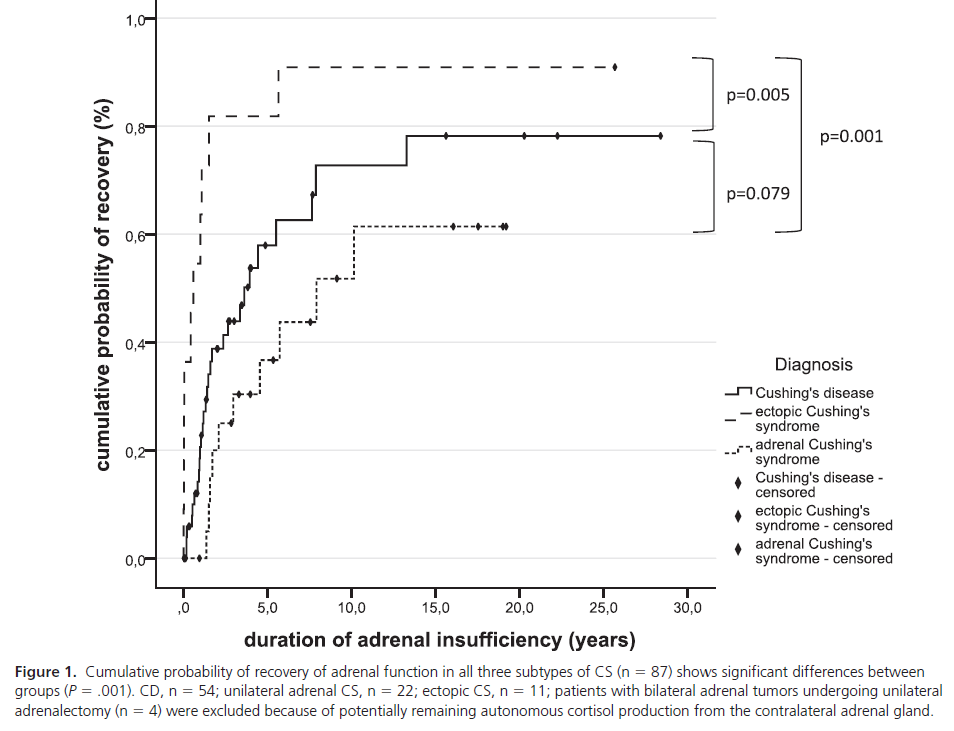 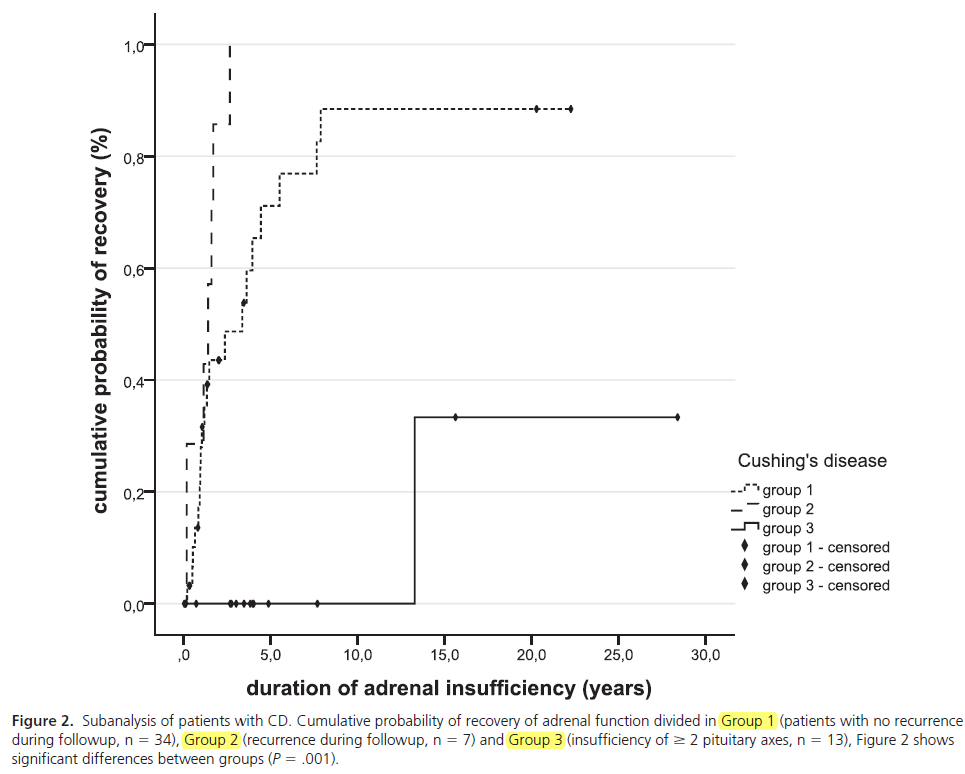 Key Message
the time needed to achieve HPA axis recovery was the only significant predictor of recurrence, 

with patients who had a protracted course of secondary AI following pituitary surgery being less likely to develop CD recurrence
Agenda
Cushing disease and mortality
defining and rate of remission after surgery,
Rate of recurrent CD after surgery and dependant factors
challenges in diagnosing early recurrent hypercortisolemia.
evaluate a patient with CD recurrence as well as the risk benefit ratio of repeat surgery
DIAGNOSIS OF RECURRENCE OF CD
The definition of recurrence of CD is not well established and varies significantly among studies.
Twenty-Four Hours Urinary Free Cortisol
Urinary free cortisol (UFC) test becomes abnormal relatively late in the course of CD recurrence 
Both the reliability and reproducibility of UFC are very important.
Late Night Salivary Cortisol
LNSC seems to be the best early predictor of recurrence
there was major within-patient variability of LNSC from day to day and that the best screening strategies for recurrence required 3 or 4 samplings.
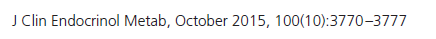 164 CD patients  who were in biochemical remission following TSS 
   
     at a median follow up of 53.5 months
Key Messages
LNSC at a cutoff of 7.4 nmol/L (higher than the upper limit of normal [ULN] for that assay; 4.3 nmol/L) was linked to recurrence. (AUC=0.87)

Recurrence was established by LNSC (75% sensitivity and 95% specificity) and a 24-hour UFC 1.6-fold above normal (68% sensitivity and 100% specificity, respectively)
(Recurrence was considered definite if confirmed surgically or prompted radiotherapy.)

However, LNSC in the first 3 postoperative months did not predict recurrence.
Key Messages
Salivary cortisol measured by immuno-assay might be better diagnostically than LC-MS. 

However, LC-MS is better in identifying samples contaminated with dermal preparations of hydrocortisone.

Age, sex, sampling time, smoking, and metabolic syndrome are all known factors that can affect salivary cortisol rhythm.
Overnight or Low-Dose Dexamethasone Suppression Test 
The diagnostic accuracy appears to be good for both tests, but the 2-day low dose had slightly less diagnostic accuracy than the overnight test.
A serum cortisol <1.8 mg/dL (50 nmol/L) is now considered to be a normal response to the ODST; this is a more stringent cut-off than the previous value of 5 mg/dL.
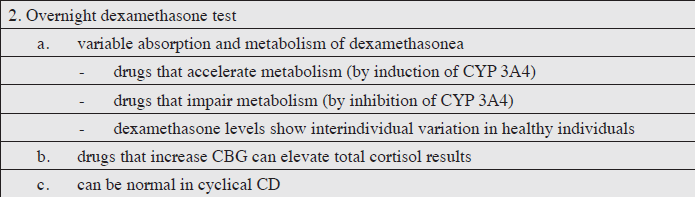 CRH Stimulation Test
It has been suggested that a CRH stimulation test in the postoperative period might help predict recurrence.
However, despite the presence of higher average  values of CRH-stimulated cortisol and ACTH in patients who recurred compared to those in remission, no basal or stimulated ACTH or cortisol cut-off value predicted all cases of recurrence.
Desmopressin Stimulation Test
both to differentiate CD from pseudo Cushing syndrome and to detect recurrences.
a persistent postoperative ACTH and cortisol response to desmopressin in the first week after surgical treatment increases the probability of CD recurrence.
Coupled Dexamethasone Desmopressin Test (CDDT)
a possible confirmatory role in detecting patients at risk of recurrence
Combined LDDST/CRH Testing
This test is performed on an outpatient basis; after LDDST, CRH is administered intravenously 2 hours after the last dexamethasone dose. 
This test may be useful in ruling out CD in patients who present with indeterminate results after screening. 
It has been also studied in few patients to evaluate remission and/or recurrence, but its role in such patients needs to be determined.
Which test ?When?
BIOCHEMICAL TESTING AFTER TSS:SEQUENCE AND TIMELINE OF TESTING
The choice of which test to perform first depends on individual patient characteristics and the pitfalls of each test ; most patients require multiple tests to confirm recurrence.
Salivary cortisol is the preferred initial test, and more than 2 to 3 samples are recommended. 

The timeline for repeat testing also varies based on clinical circumstances. All patients will require lifelong annual evaluations.
Work-Up of Recurrent Hypercortisolemiain Patients in Remission After TSS
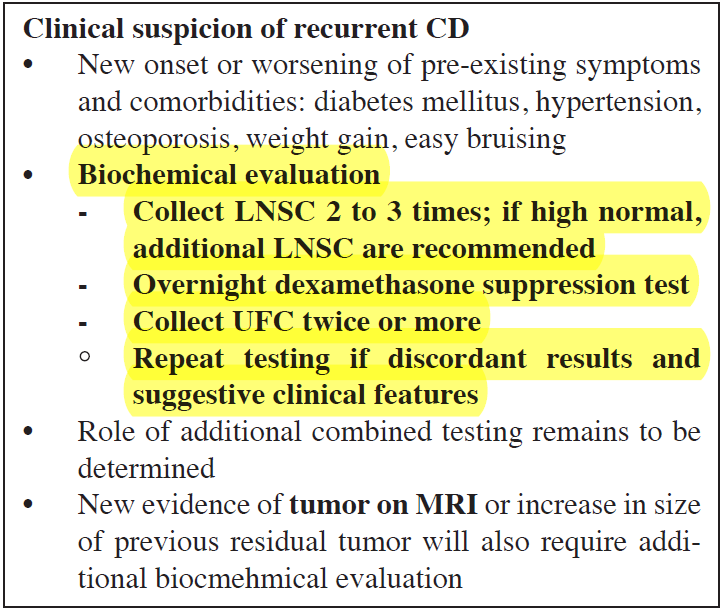 Agenda
Cushing disease and mortality
defining and rate of remission after surgery,
Rate of recurrent CD after surgery and dependant factors
challenges in diagnosing early recurrent hypercortisolemia.
evaluate a patient with CD recurrence as well as the risk benefit ratio of repeat surgery
Repeat pituitary surgery
Several options in persistant CD or recurrence:
Repeat TSS  immediate postoperative period, if :
a pituitary tumor is visualized at preoperative imaging before the initial pituitary surgery 
a tumor was found intraoperatively, 
a corticotroph lesion was documented in the removed pituitary tissue after the initial pituitary surgery
IPSS  If : no tumor is detected during initial surgery or findings on preoperative imaging are 
is only 50% accurate in predicting tumor laterality during repeated TSS, because the venous drainage of the gland changes position during the initial surgery, causing false-positive results, or the drainage becomes impeded, causing false-negative results
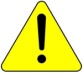 Repeat pituitary surgery…
Repeat pituitary surgery : 
early (within 2months)
delayed 
Advantages of early repeat TSS: 
First, it allows a reapproach to the pituitary tumor with minimal additional trauma because it is undertaken before the formation of scar tissue and the modification of surgical anatomy .
Second, the surgeon is often able to recall particular anatomical details of the earlier operation, which may be essential for reoperation .
Finally, early repeat surgery has been suggested to have a relatively low morbidity, compared with delayed repeat surgery but this finding needs to be confirmed.
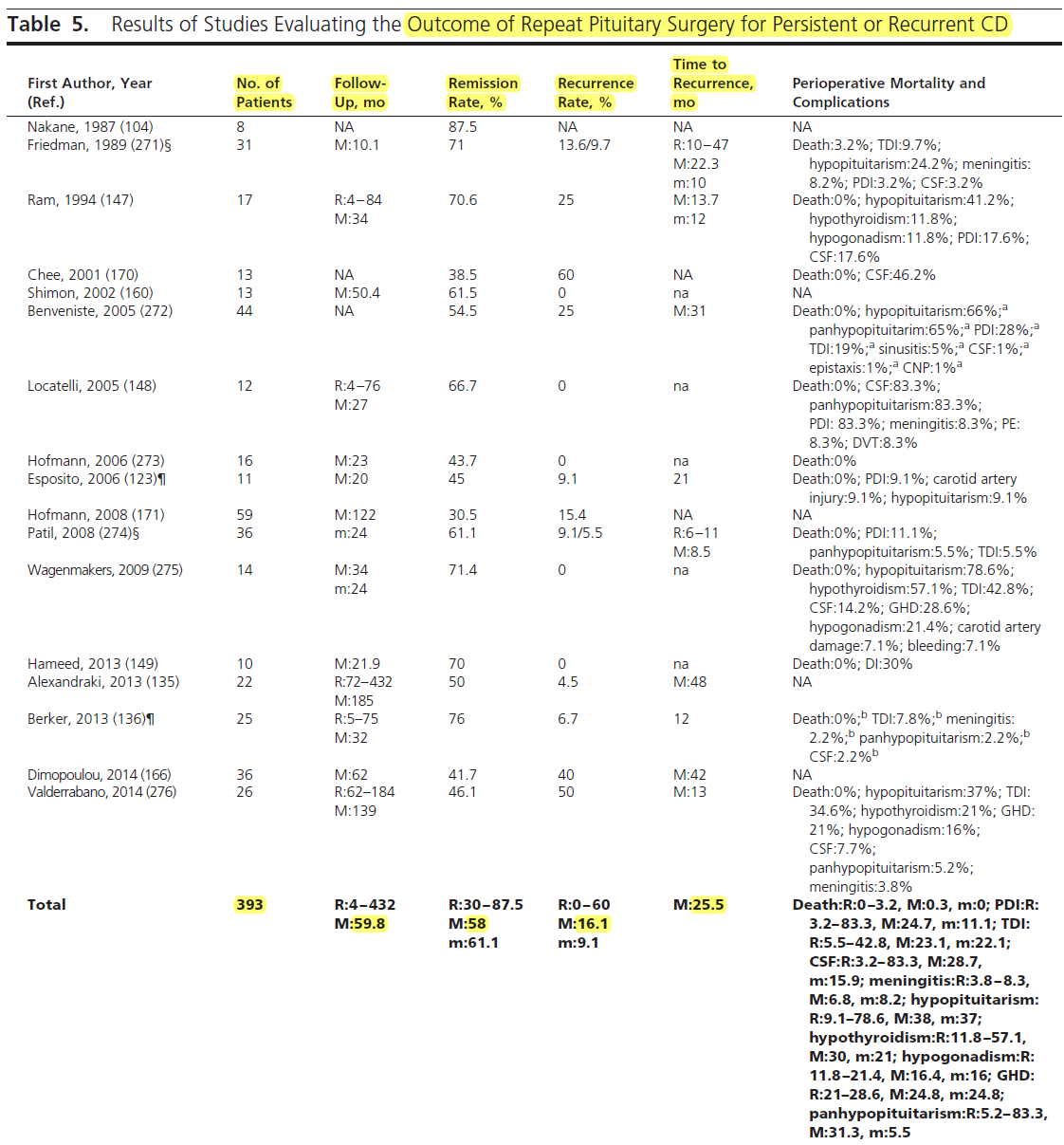 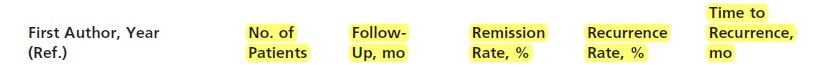 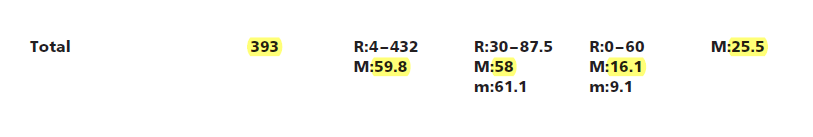 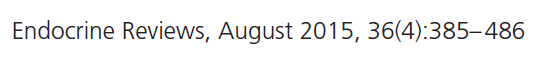 Conclusion
Criteria for disease remission include resolution of clinical symptoms ,need for corticosteroid replacement for >6 months after TSS, hypocortisolemia/eucortisolemia, clinical and laboratory signs of low serum cortisol and AI.

Hypercortisolemia can recur in approximately a third of patients who were initially in remission after TSS.
no cut-off values seem predictive of which patients will experience recurrence
lower postoperative serum cortisol levels are associated with a lower risk of recurrence
protracted course of secondary AI following pituitary surgery being less likely to develop CD recurrence
Conclusion
Salivary cortisol is the preferred initial test, and more than 2 to 3 samples are recommended. 

LNSC is more sensitive and less specific rather than UFC.

ODST,LDDST, CRH stimulation Test, Desmopressin stimulation Test, are alternative tests depends on individual patient characteristics and the pitfalls of each test.

The time of work up for recurrence should be performed in clinical or imaging suspicion. 

otherwise annually evaluation by biochemical measurement is required.